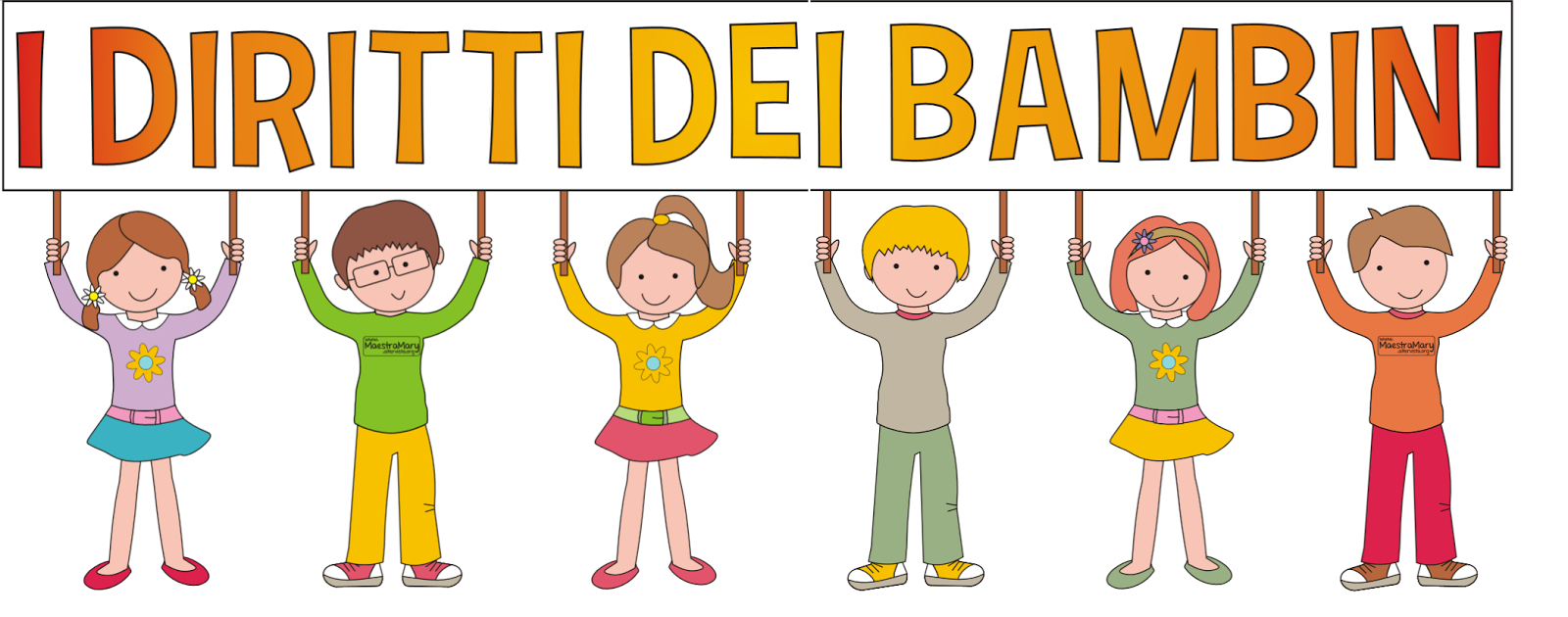 GIORNATA MONDIALE DEI DIRITTI DEI BAMBINI
CLASSE 4 A RODARI
Italiano/ Inglese
Ins: Allocca C. – Perna F
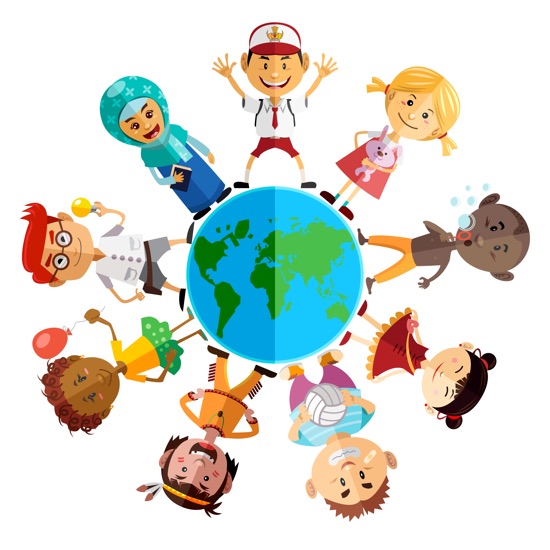 I DIRITTI DEI BAMBINI

Il 20 Novembre si festeggia la giornata mondiale dei diritti dei bambini. Sapevi di avere dei diritti? Tutti i bambini del mondo hanno dei diritti. Ma cosa sono? I diritti sono delle regole che stabiliscono ciò che tu puoi fare e quello che devono fare gli adulti per assicurarti: benessere, salute e sicurezza.
Vediamo  insieme alcuni di questi diritti

Diritto ad un nome: che è riportato anche sul documento di riconoscimento

Diritto alla sicurezza: cioè ad essere protetti ed avere una casa

Diritto allo studio: andare a scuola per imparare

Diritto alla salute: ad essere curati 

Diritto ad essere ascoltati dagli adulti 

Diritto al gioco: i bambini devono giocare e non possono e non devono lavorare
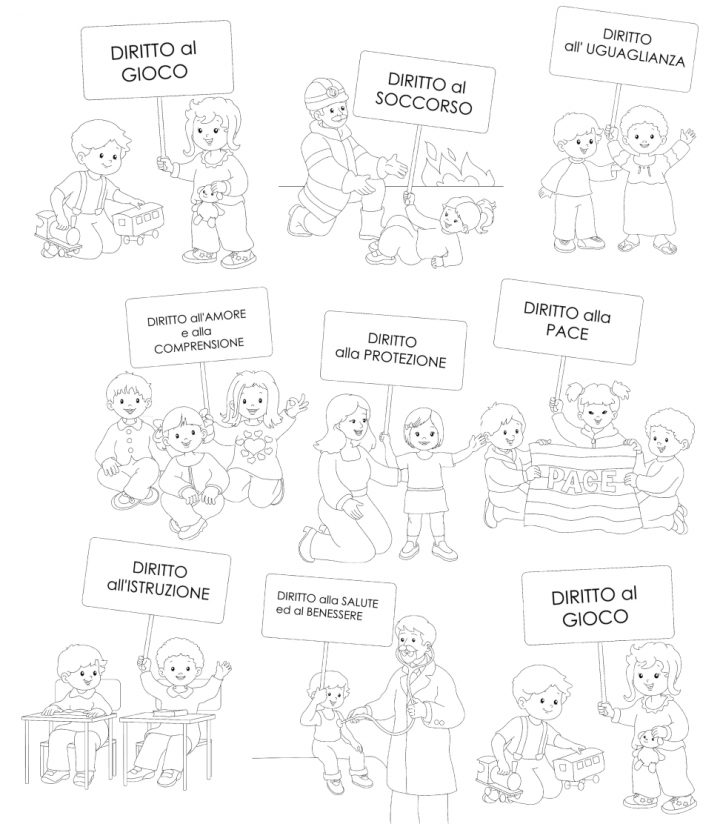 I diritti dei bambini
Attività
Illustra un diritto.
 Quale hai scelto e perche?
20 November
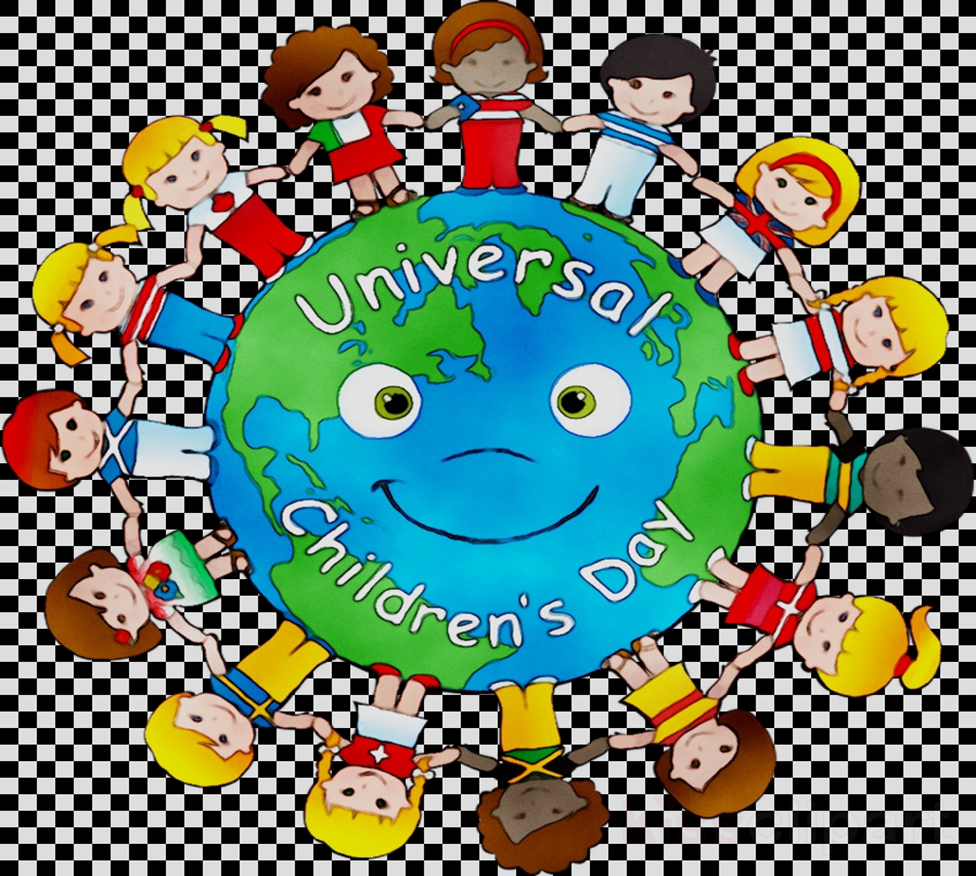 The convention on the right of the children
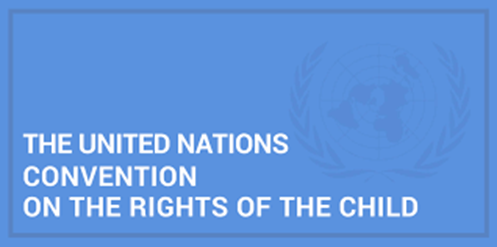 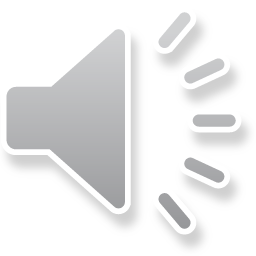 to protect children’s rights. 
to explain who children are, and they have got their rights
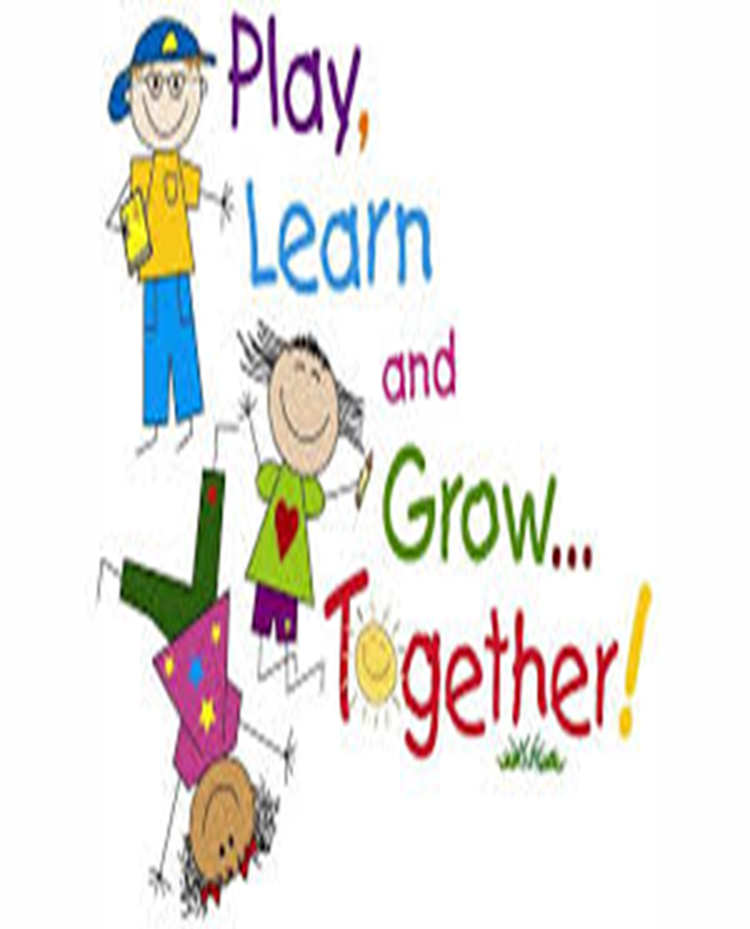 Children are human beings and individuals with their rights. Children must….
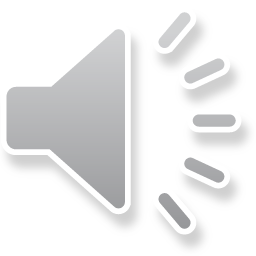 All the children are ugual All children have the right to a name and nazionality All children have the right to get loveAll children have the right to a good education and to attend school  All children have the right to playAll children have the right to protection from every forms of violence. canAll children have the right to live in a clean world All children have the right to express your opinionsAll children have the right to privacy (nobody can read your letters or diary without their permission)
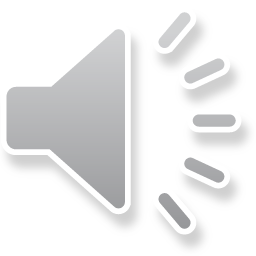 Listen your teacher. Then read

Draw and colour the rights of the children
 
Watch the video in Italian language
l link is:
https://www.youtube.com/watch?v=cX3pEzfin5gGood Work